Организация социально-психологического тестирования обучающихся в муниципальных и областных государственных общеобразовательных организациях и государственных профессиональных образовательных организациях
Шалагинов Н.Л. Директор КОГАУ ЦОКО
Начало работы
Начало работы
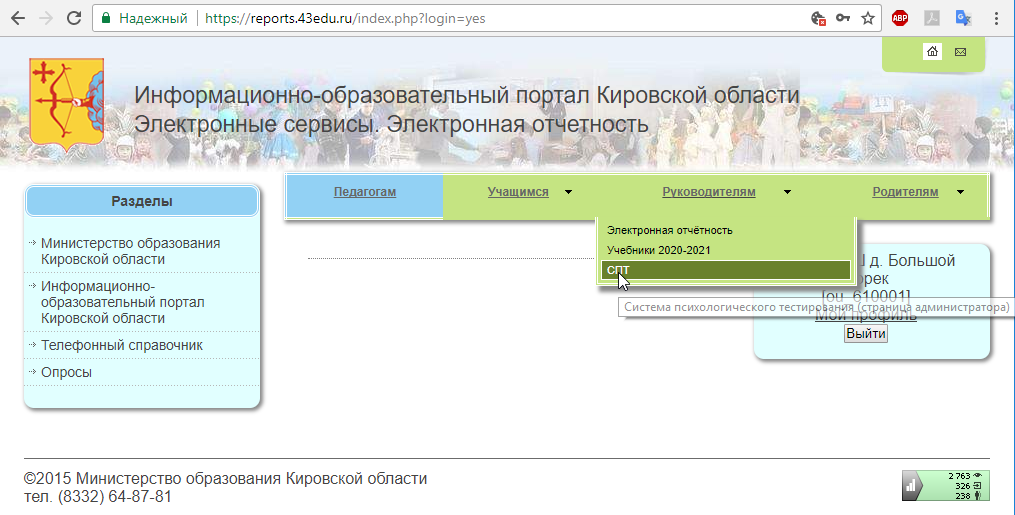 Начало работы
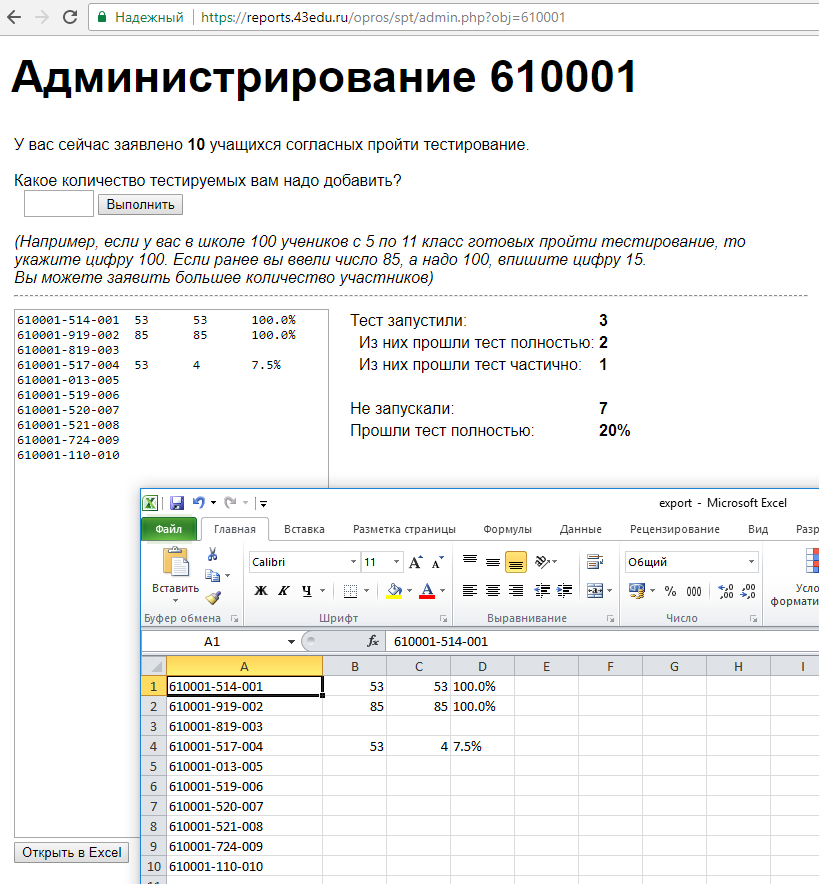 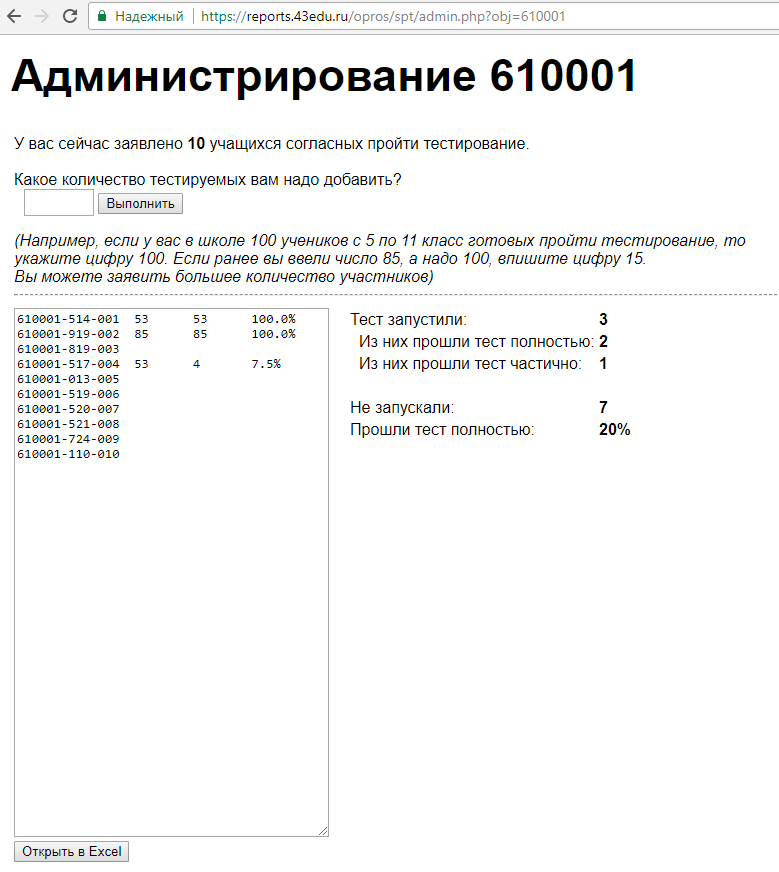 Начало тестирования
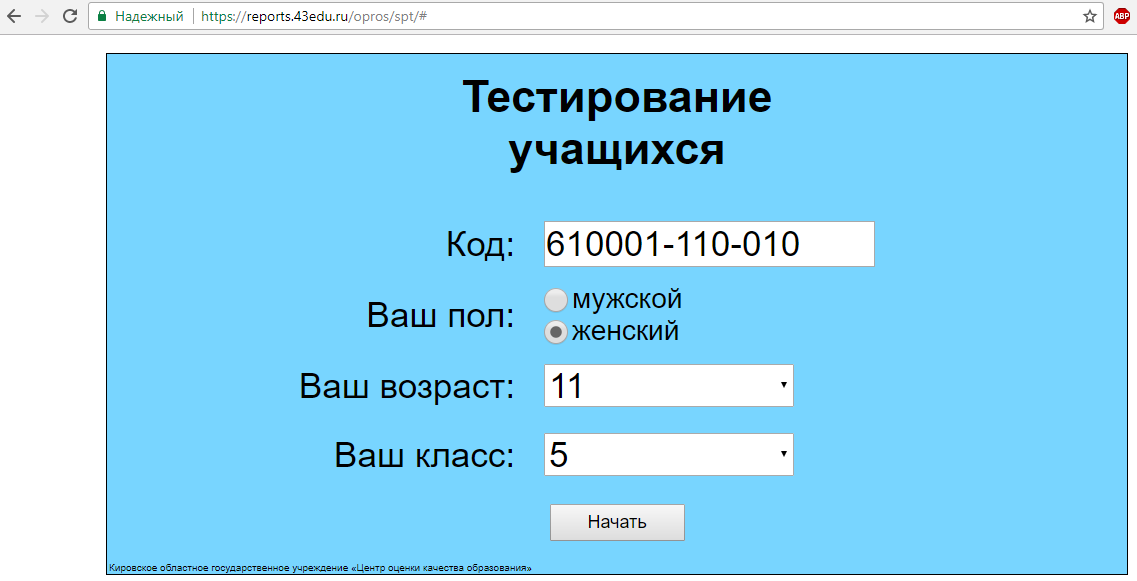 reports.43edu.ru/opros/spt/
Работа с тестом
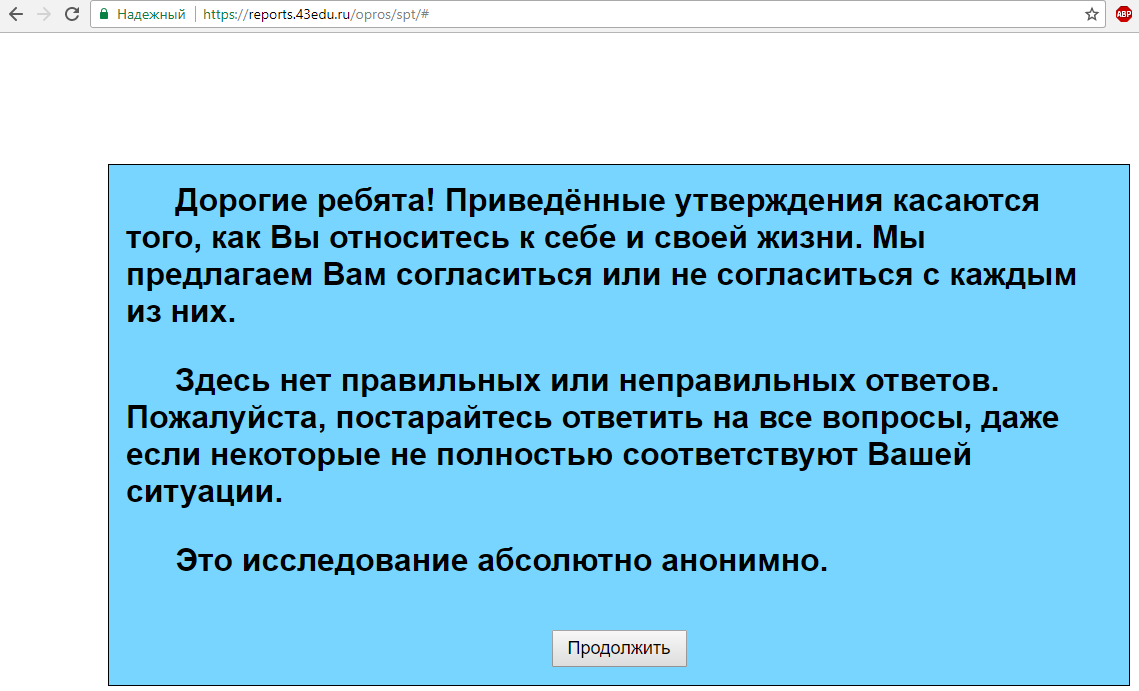 Работа с тестом
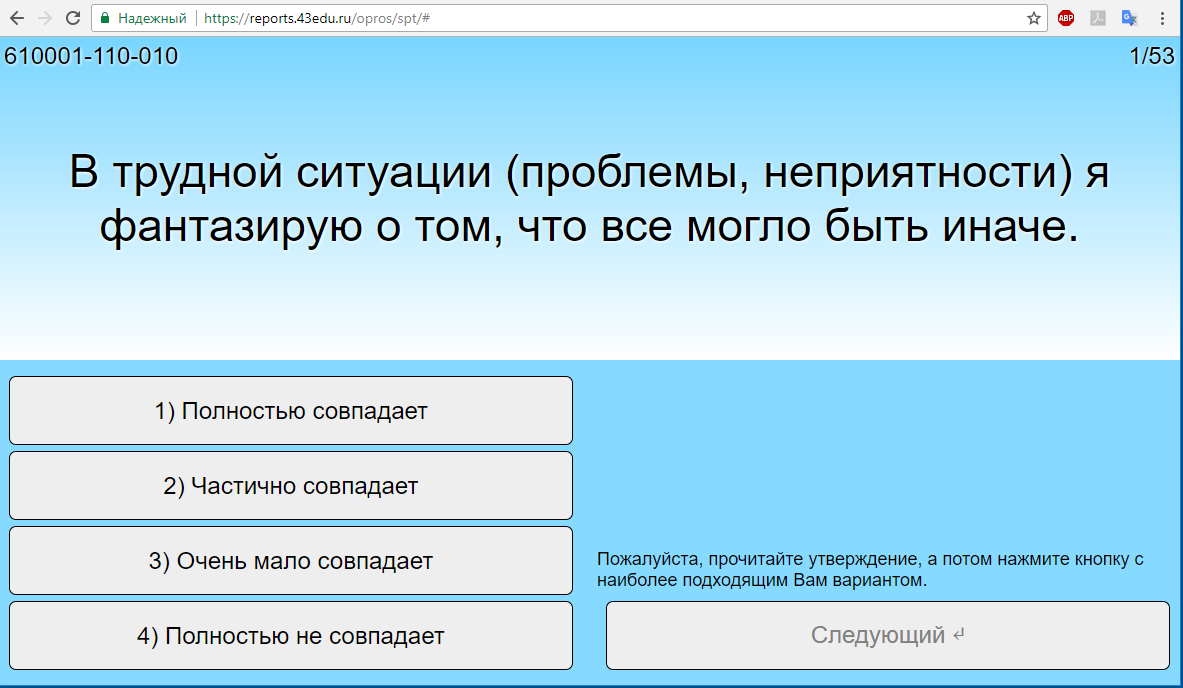 Работа с тестом
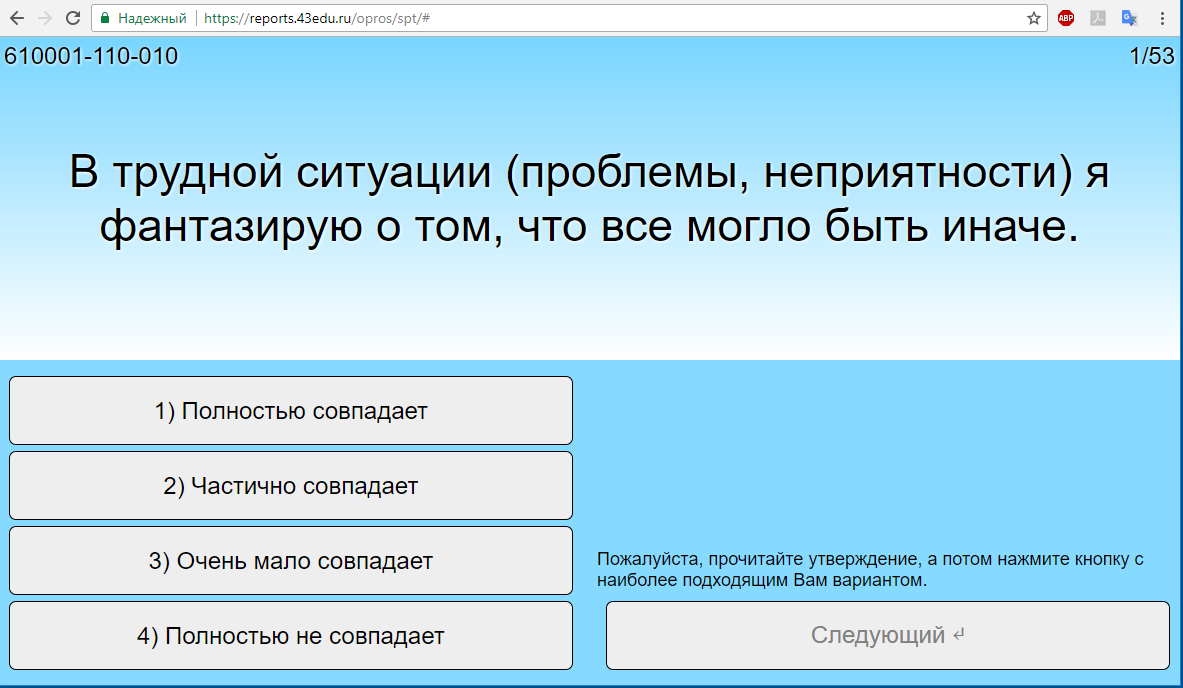 Работа с тестом
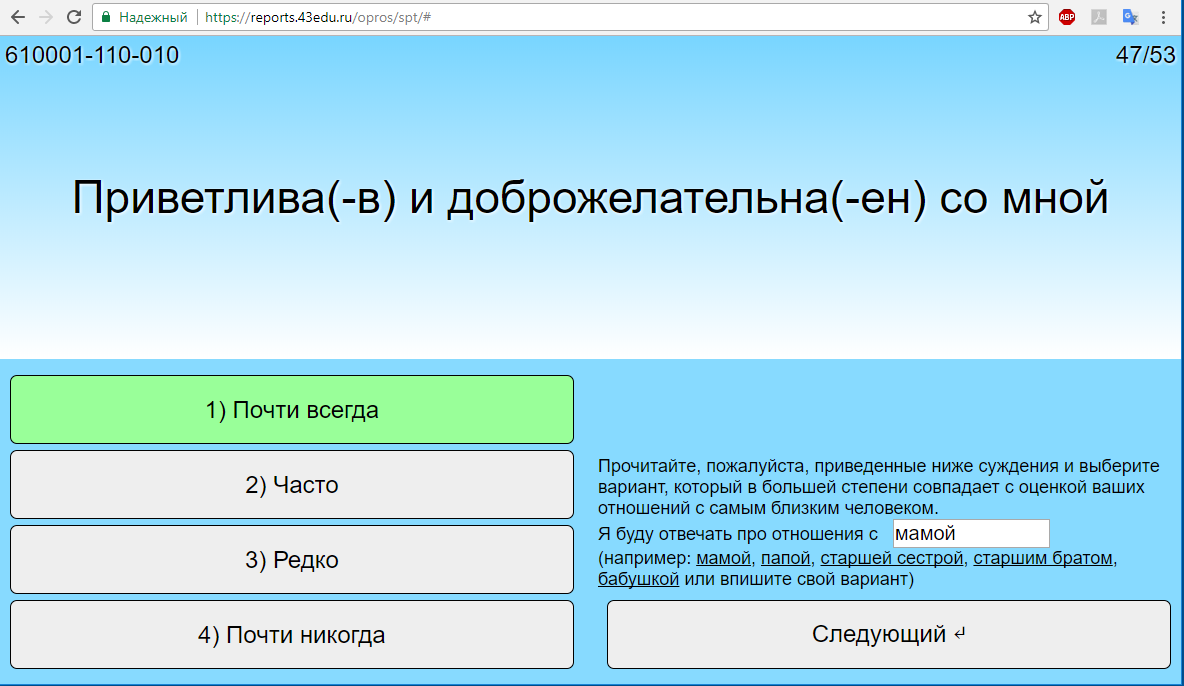 Работа с тестом
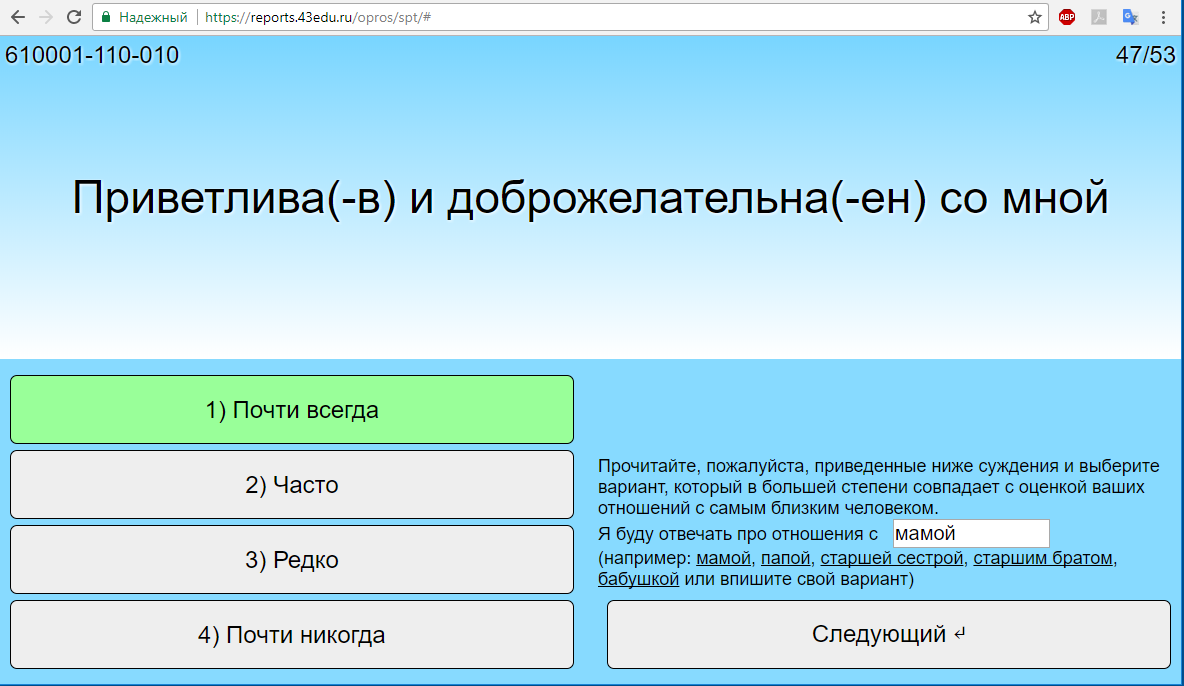 Завершение работы
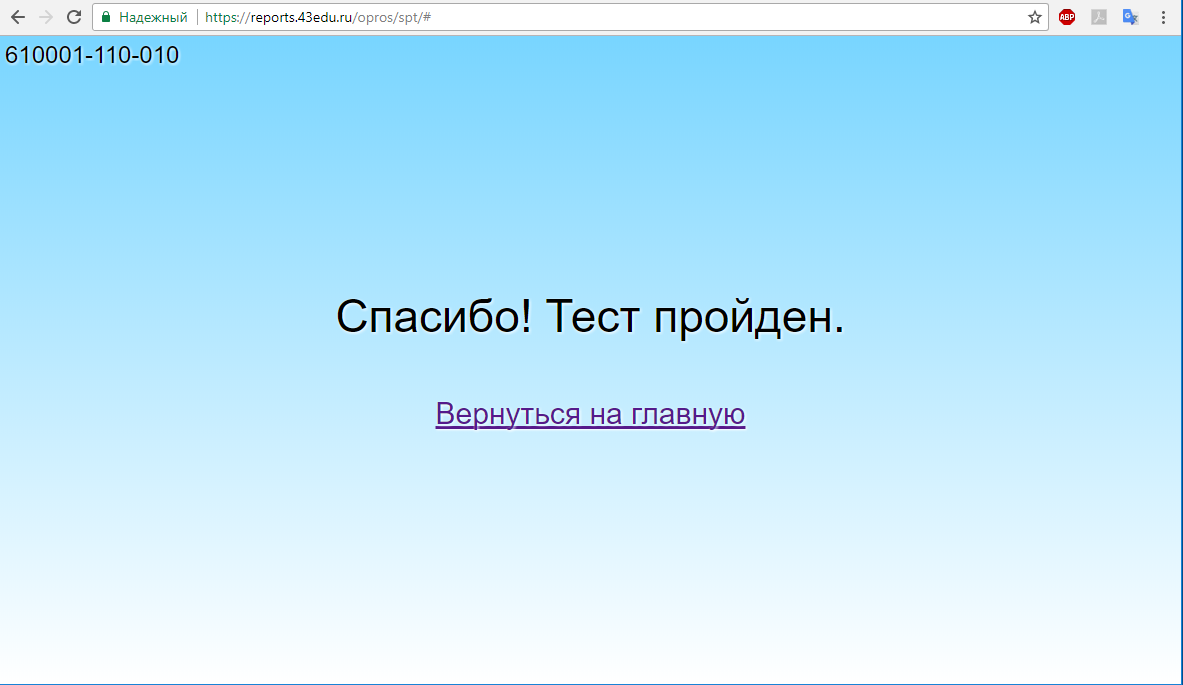